@isa.digital.teaching
Zeugnis für: _____________________
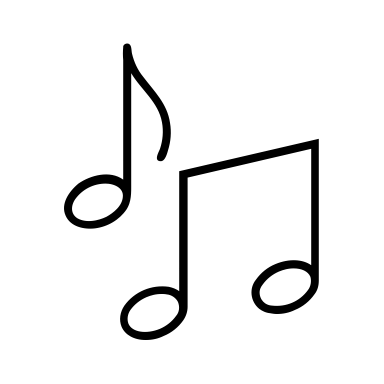 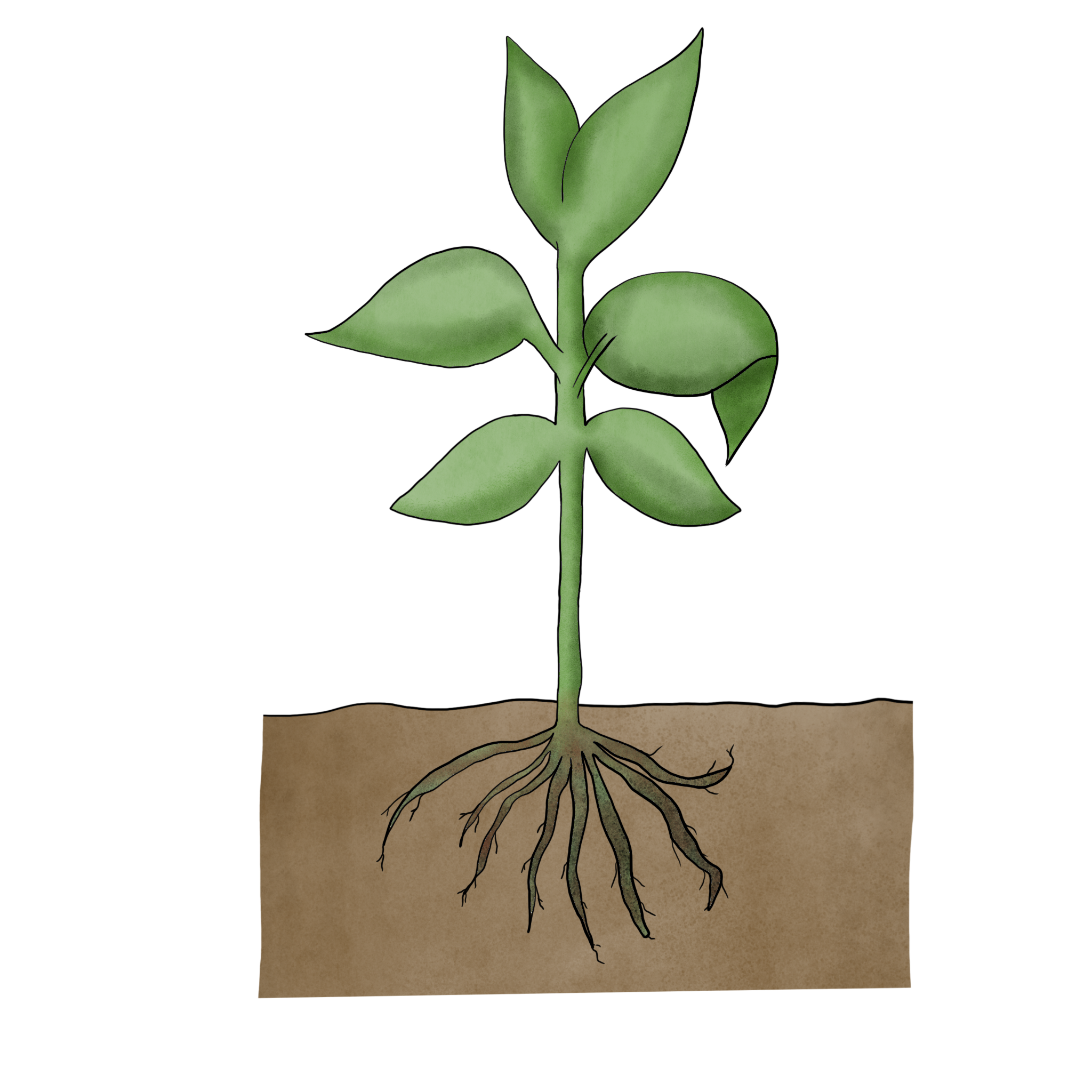 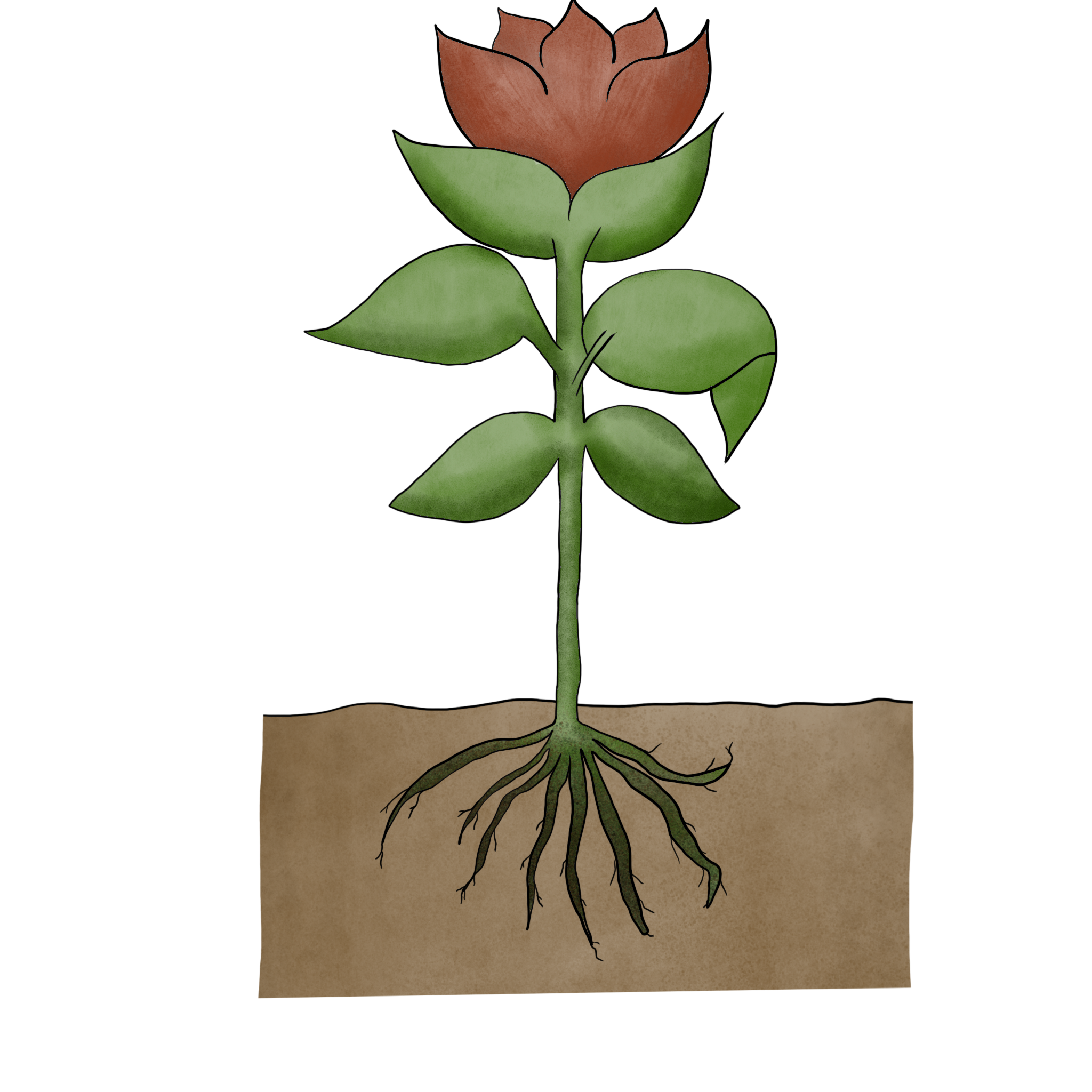 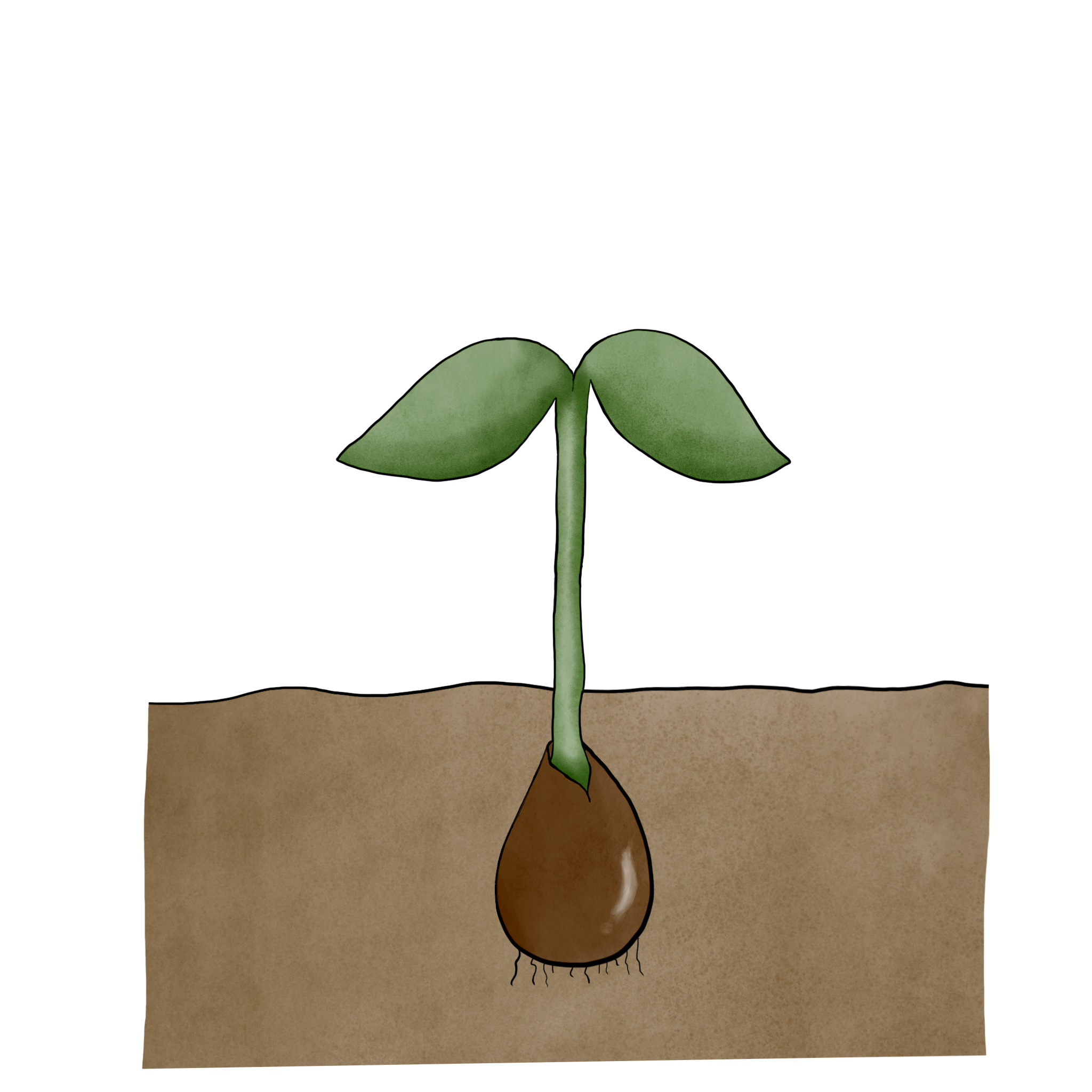 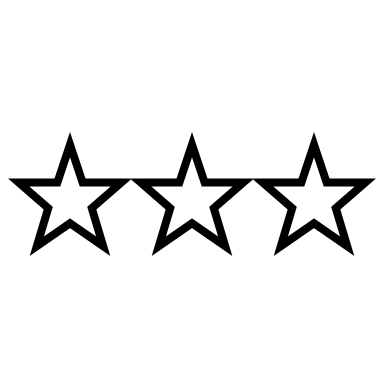 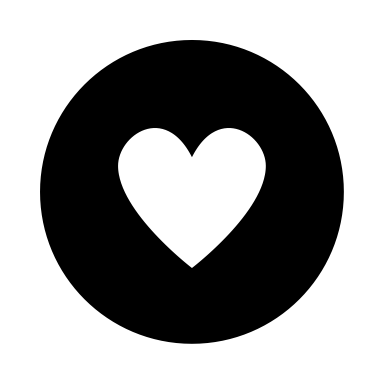 Das können Sie verbessern:
Das möchte ich Ihnen noch sagen:
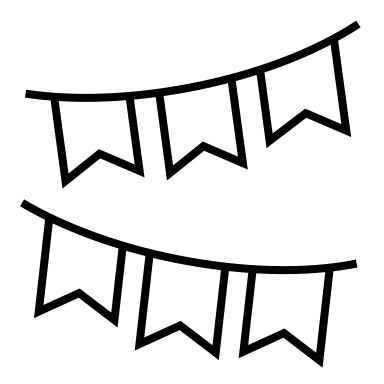 Von: